Micro #OAMOOC, fomenting literacy on Open Access through social media
6th July 2018
Clara Riera Quintero
Rosa Padrós Cuxart
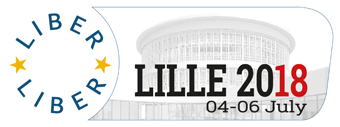 ‹#›
01.1
What is a micro-MOOC on Open Acces?
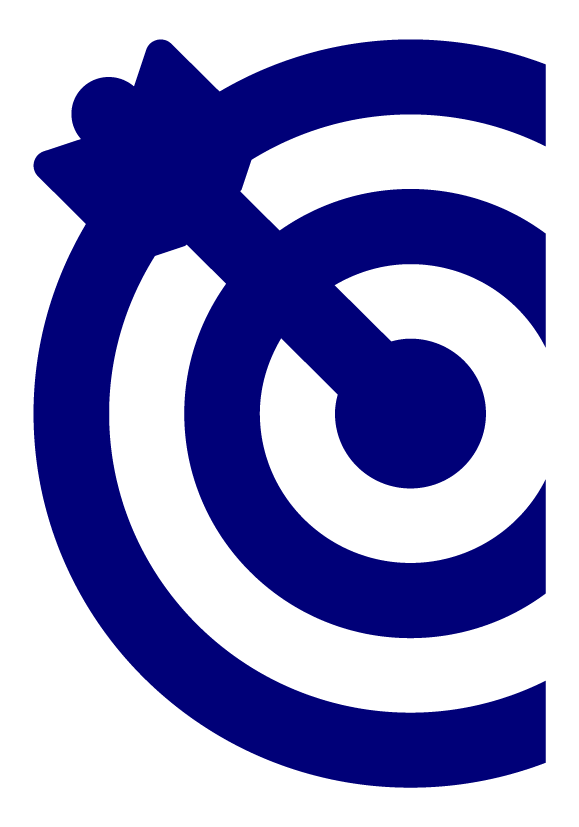 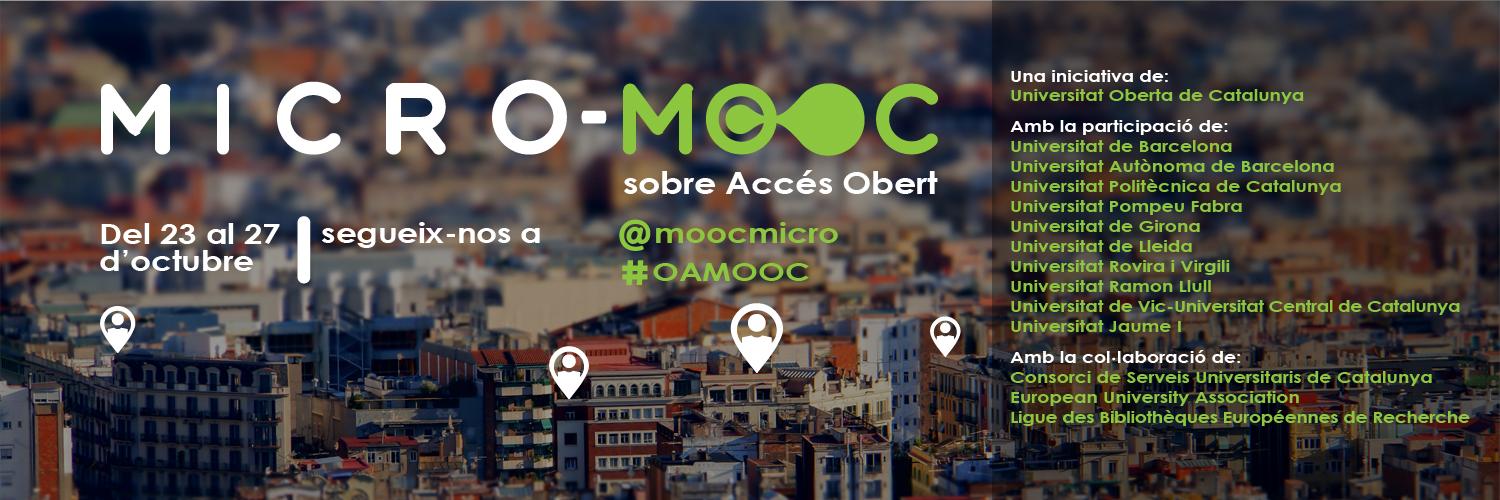 A crash course on Open Access via Twitter
Teaching from 12 a.m. every day for 15 minutes, via @moocmicro under the hashtag #OAMOOC
‹#›
01.1
micro-MOOC on open access
A collaborative work:
An open initiative for
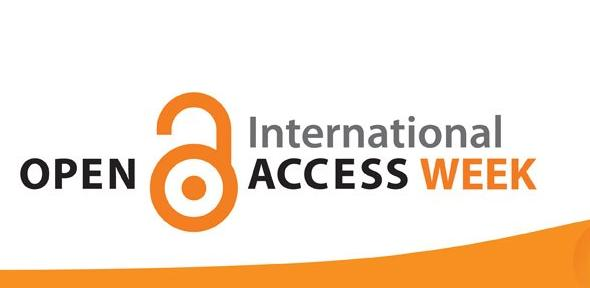 - 10 Catalan universities + UJI

Support of:
- CSUC
- LIBER
- SPARC
- EUA
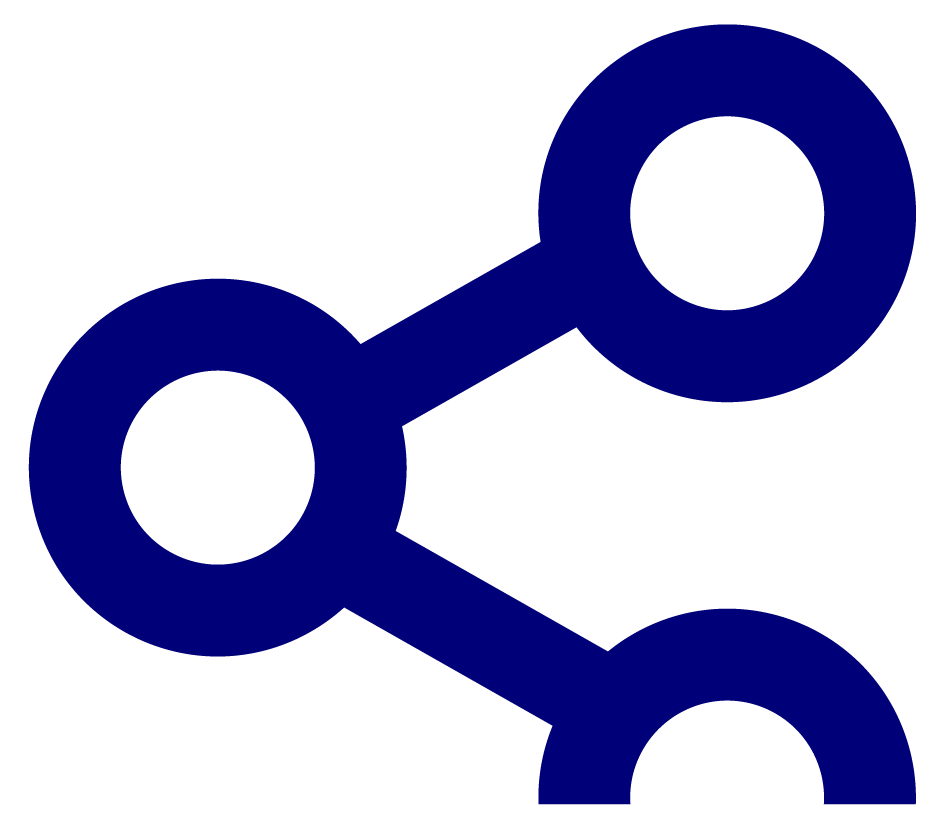 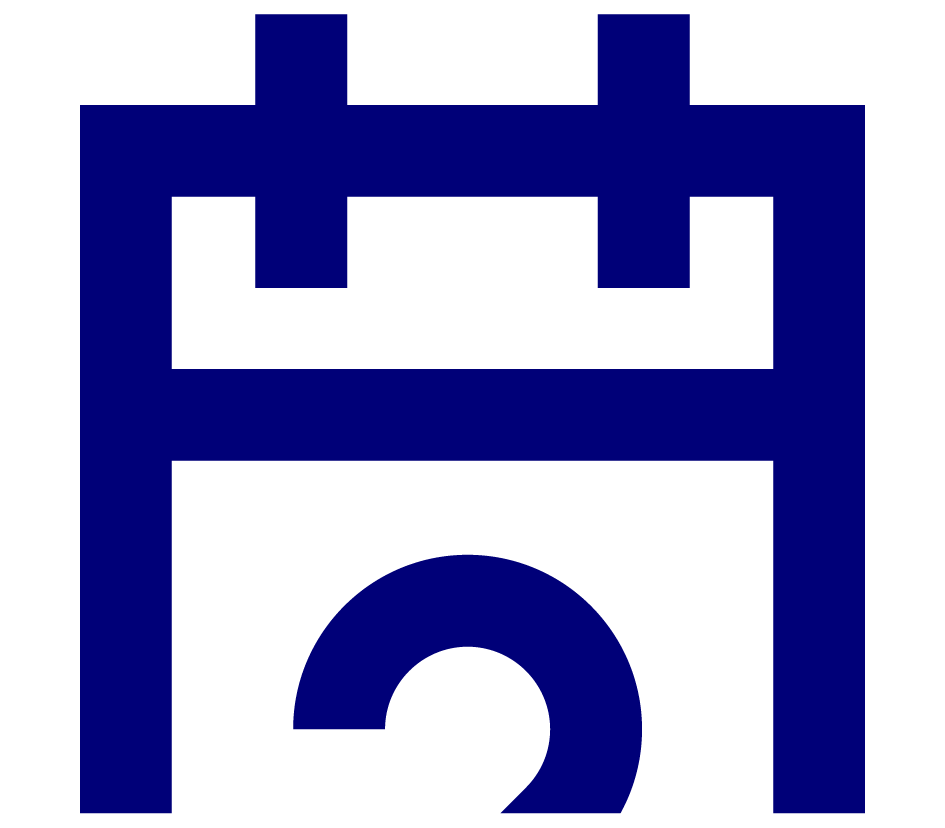 Inspired on
Opportunity to engage large number of researchers

Opportunity to reuse the open access content of each university and the existing content on open access landscape
Micro-MOOC 
Microbiology
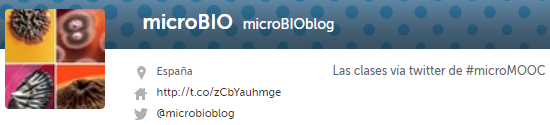 ‹#›
01.1
micro-MOOC content and target
Target


Researchers
PhD and Master students
and anyone else with an interest in this area
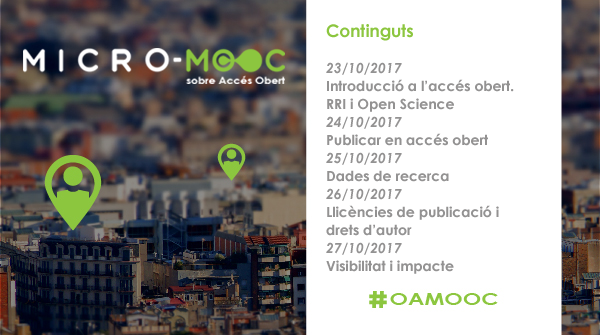 Content

23/10/2017
Introduction to Open Access. RRI and Open Science
24/10/2017
Publishing on Open Access
25/10/2018
Research data
26/10/2018
Publishing licences and Authors’ rights
27/10/2018
Visibility and impact

  #OAMOOC
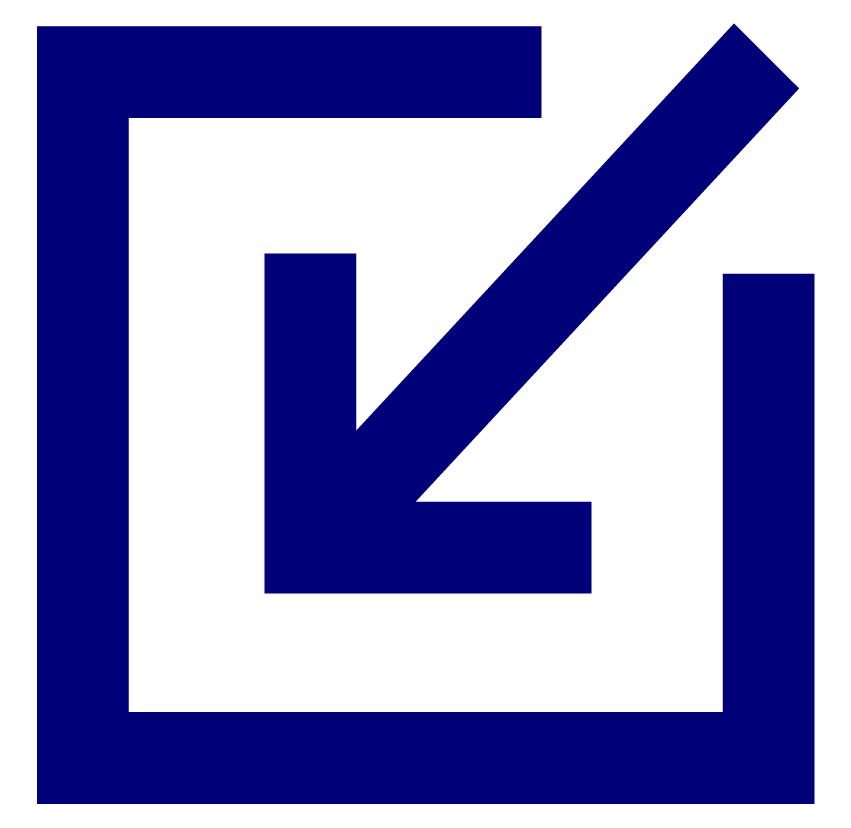 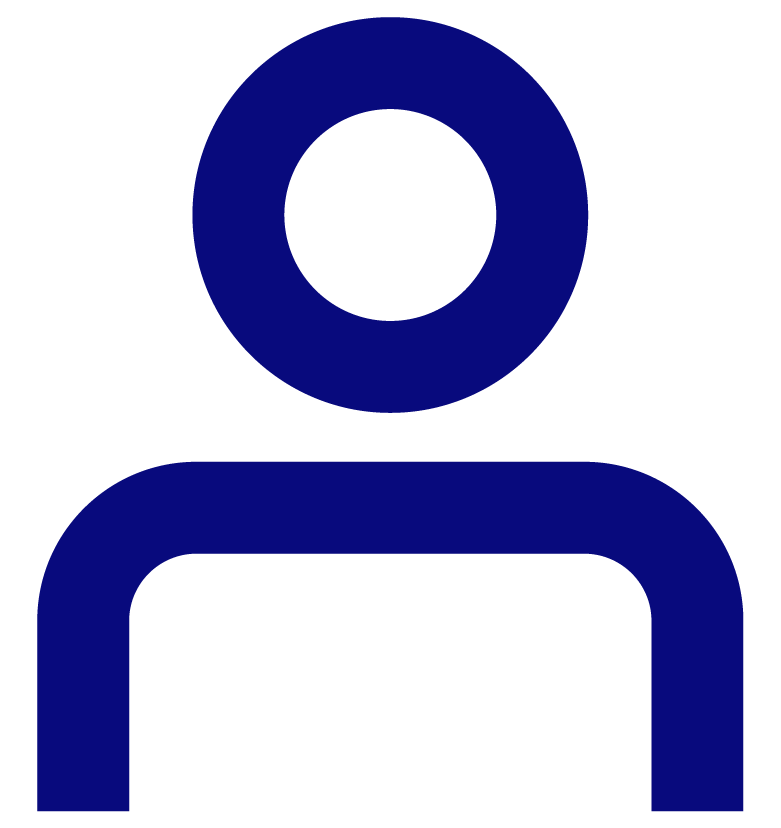 Catalan as course language to direct engagement
‹#›
01.1
micro-MOOC team
External collaborators
Community manager
Institutional support
Content creators
Coordinator
Role
- Dissemination
- Create specific Twitter account
- New graphic image
- Align story 
- Schedule the tweets
- Analyse impact
- Fomenting engagement
- Dissemination
- Reuse their open access resources
- Content coordinator 
- Collaborators coordination
- Assure tweets consistence
- Comunication plan
Reuse of European and contents of each university

Resources in their Original language
Tasks
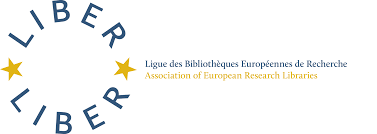 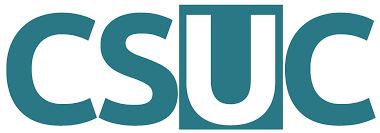 Catalan Universities and UJI Libraries
Catalan Universities and UJI
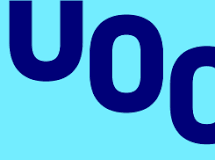 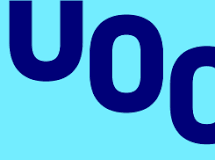 Who
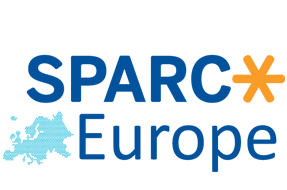 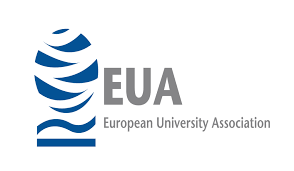 ‹#›
microMOOC impact
#OAMOOC
@moocmicro
504 participants

3.191 tweets

740.492 reach
674 followers

166 tweets

1.900 retweets

295.000 impressions
number of times the reached people may have seen your content
number of people who may have seen your content
‹#›
01.1
micro-MOOC impact and reuse
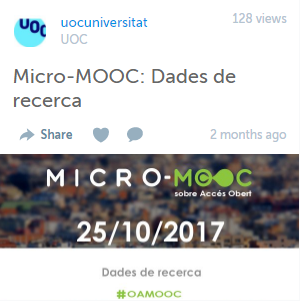 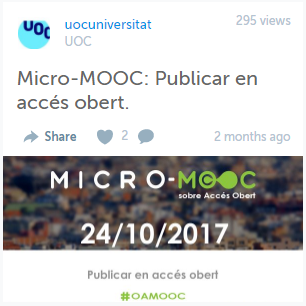 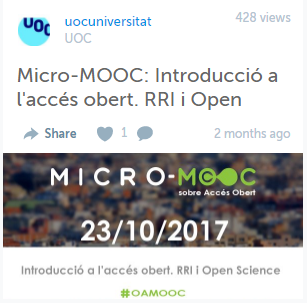 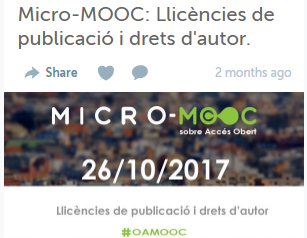 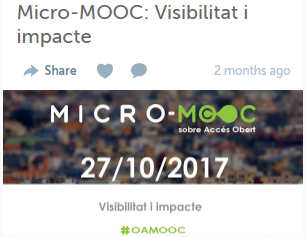 Training material for universities
‹#›
01.1
micro-MOOC Next steps
New edition of Micro-MOOC 2018 because ...

Easy to update
Great way to raise awareness on open access with researchers
100% satisfaction of participants and collaborators
High impact
Benefits of a collaborative work
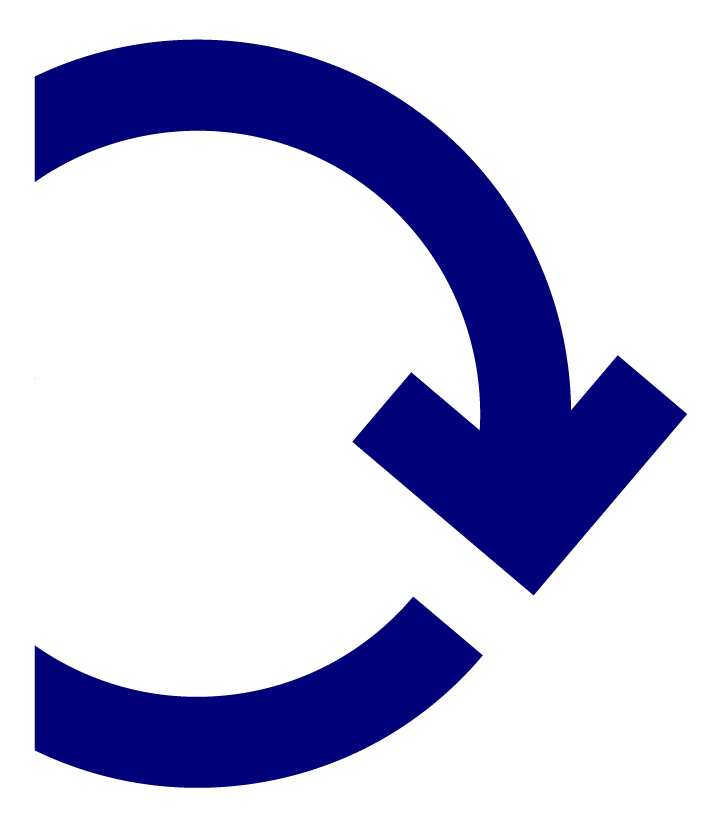 UOC.universitat
@UOCuniversitat
@uocuniversitat
Thank you for your attention !
[Speaker Notes: Thank you for your attention]